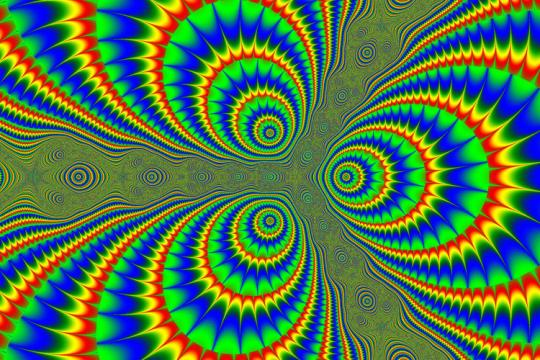 [Speaker Notes: 1]
[Speaker Notes: 1]
Waar de Geest is, daar is leven, daar is het leven goed.
[Speaker Notes: 3]
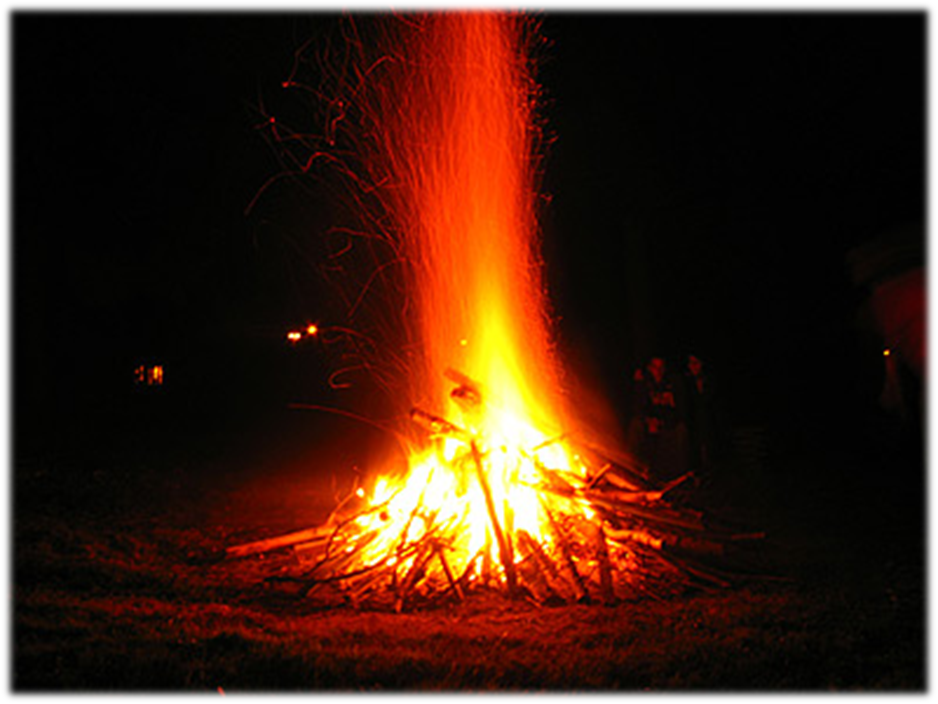 [Speaker Notes: 4]
Waar de Geest is, daar is leven, daar is het leven goed.
Zie:
de schepping
[Speaker Notes: 5]
Waar de Geest is, daar is leven, daar is het leven goed.
Zie:
de schepping  
Psalm 104
[Speaker Notes: 6]
Waar de Geest is, daar is leven, daar is het leven goed.
Zie:
de schepping  
Psalm 104 
alles wat mooi is
[Speaker Notes: 7]
Waar de Geest is, daar is leven, daar is het leven goed.
Zie:
je geloof
[Speaker Notes: 8]
Waar de Geest is, daar is leven, daar is het leven goed.
Zie:
je geloof
je kerk
[Speaker Notes: 9]
Waar de Geest is, daar is leven, daar is het leven goed.
Zie:
je geloof
je kerk
je wereld
[Speaker Notes: 10]
Waar de Geest is, daar is leven, daar is het leven goed.
Niet alles wat goed lijkt, is goed.
[Speaker Notes: 11]
Waar de Geest is, daar is leven, daar is het leven goed.
Niet alles wat goed lijkt, is goed. 
 
Als je leven niet goed is, is de Geest niet ver weg.
[Speaker Notes: 12]